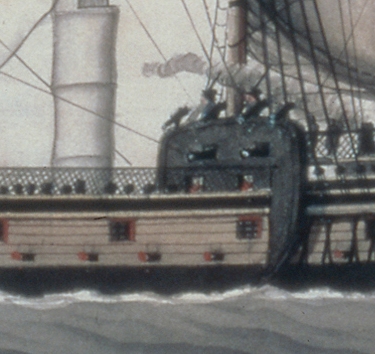 The Transatlantic Slave TradeIn Defence of Freedom
Curated Classroom
As a Curator in a Museum, which 5 objects are essential to include in the new exhibition:The Transatlantic Slave Trade‘In Defence of Freedom’
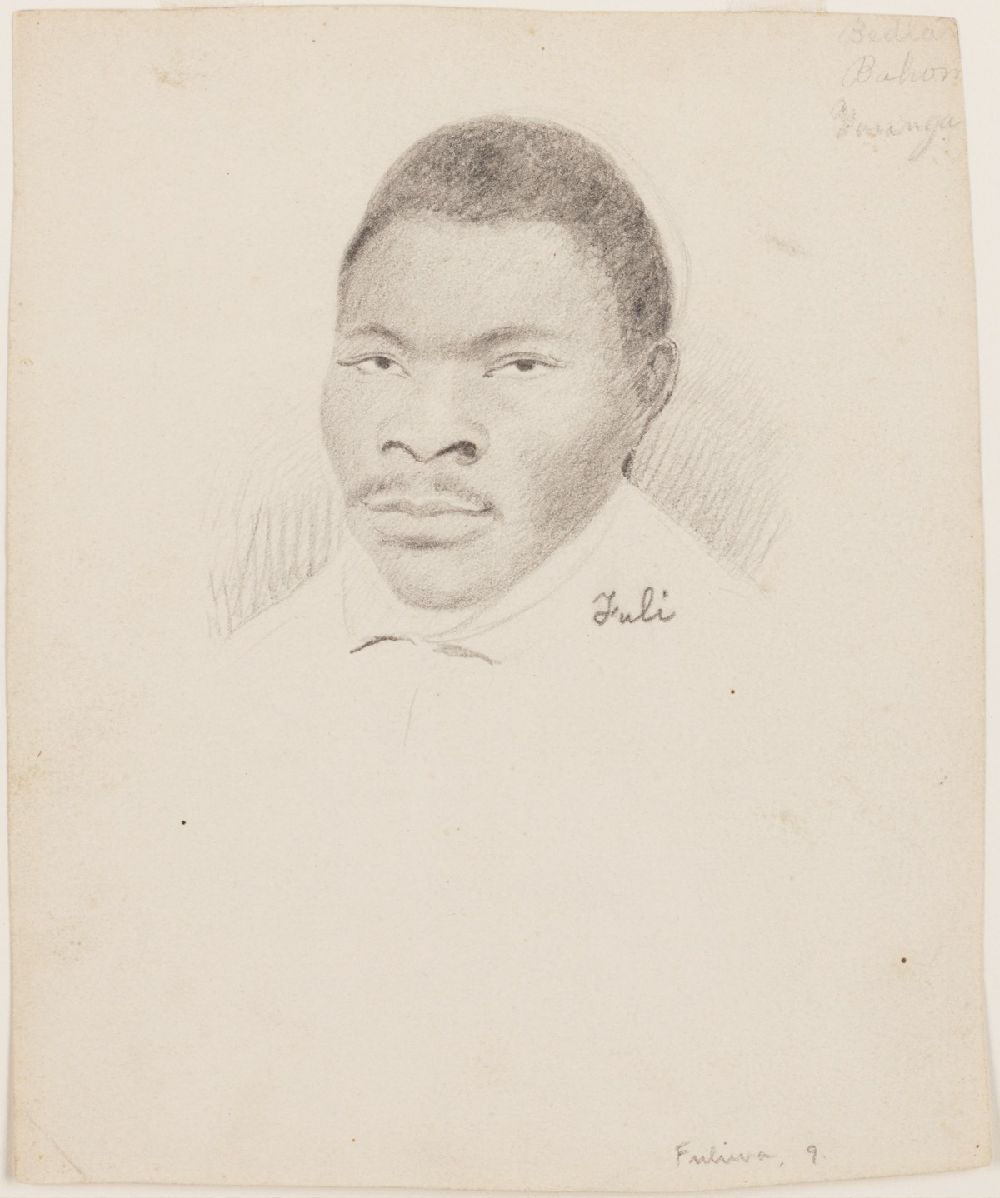 Title of object: Fuli

Sketches of the Amistad captives

Pencil Drawing


Creator: Drawn from life, by Wm. H. Townsend

Date Published / created:  ca. 1839-1840

Why it is an important historical object / document:
Copyright information: collections.library.yale.edu
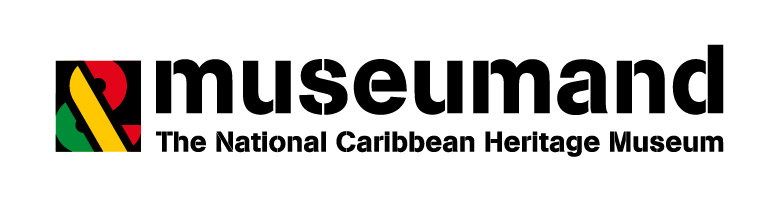 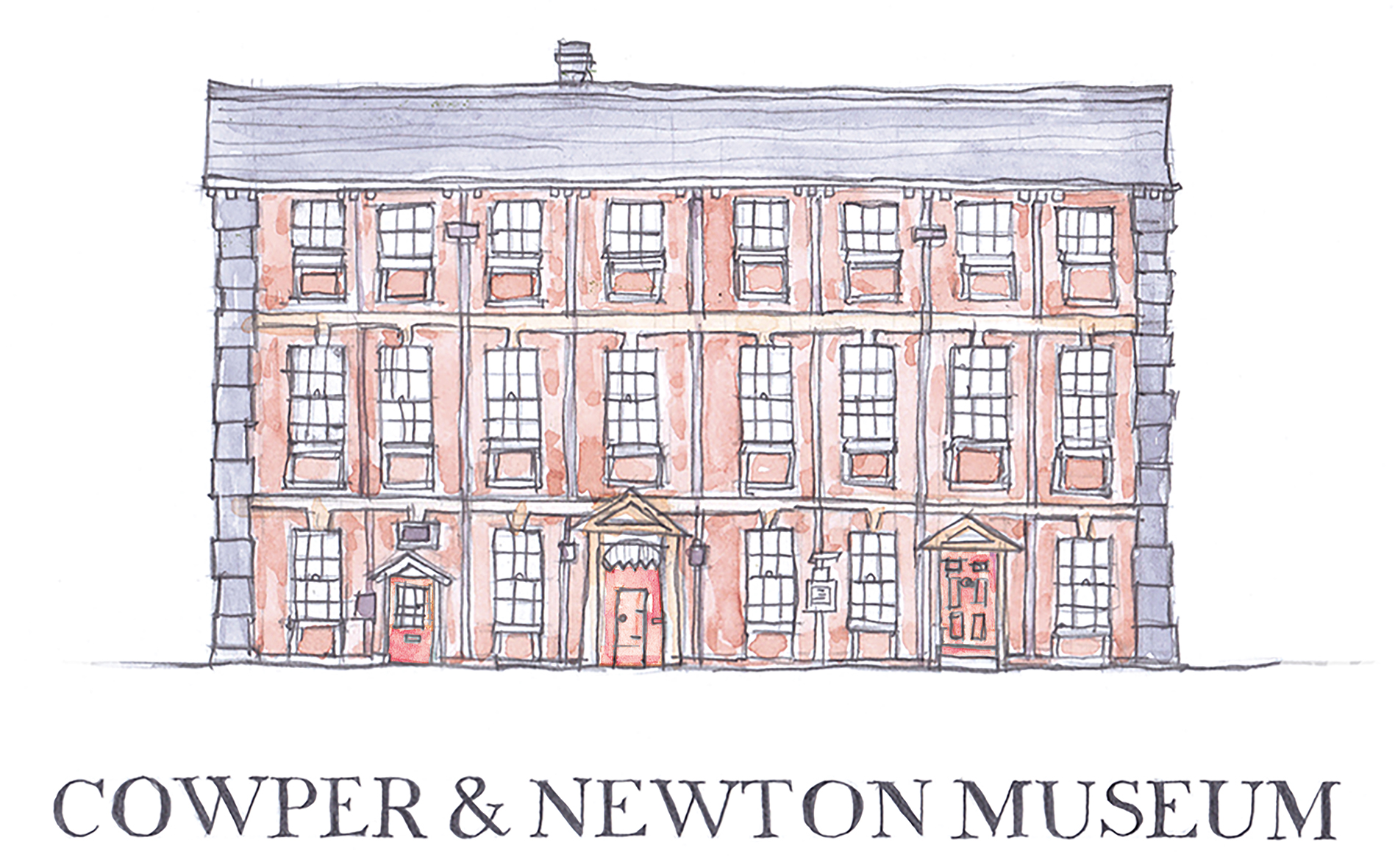 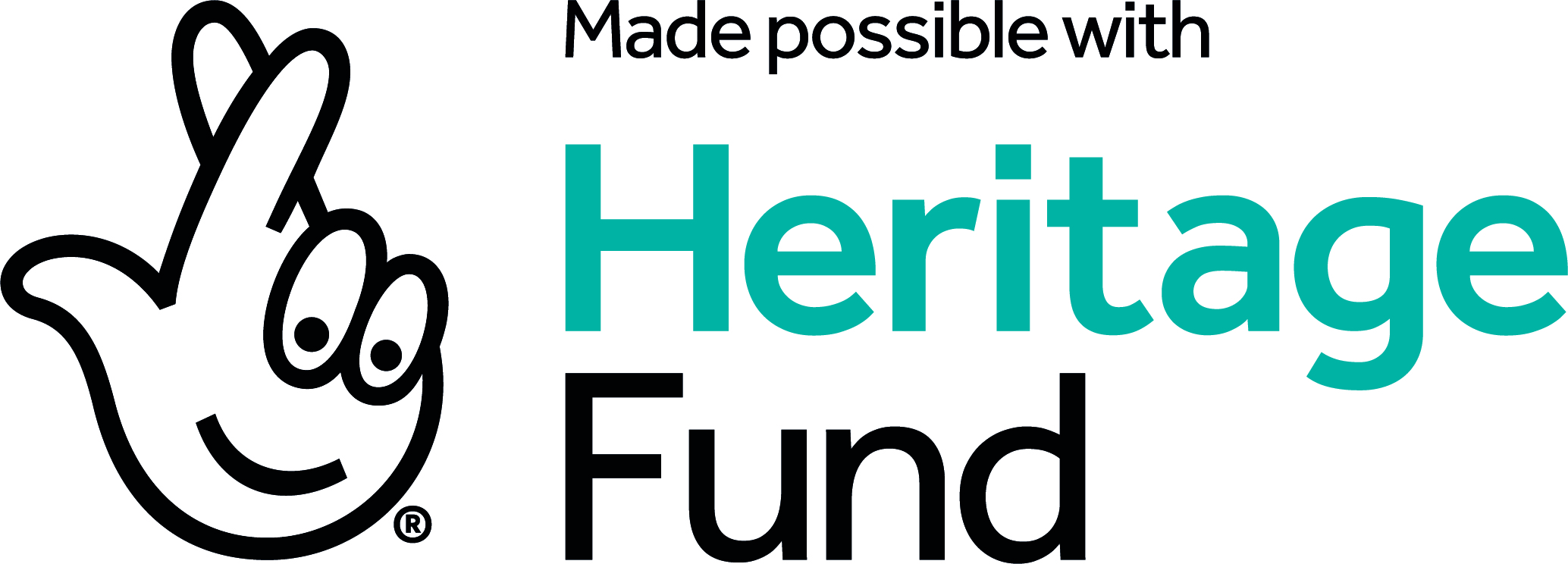 www.museumand.org
cowperandnewtonmuseum.org.uk